Урок русской литературы в 9 классе
…Отечество нам Царское село!
(События лицейской и творческой жизни А.С. Пушкина)
Хлыстенко Ирина Андреевна, 
учитель русского языка и литературы  МОУ «Всеволожская открытая сменная общеобразовательная школа № 2»
г. Сертолово 
2012 г.
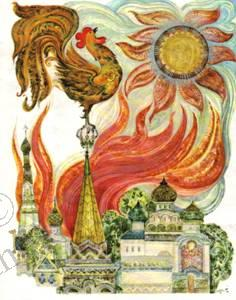 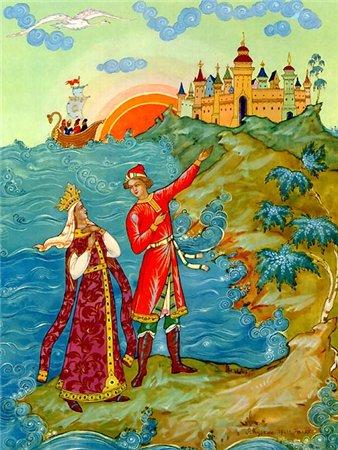 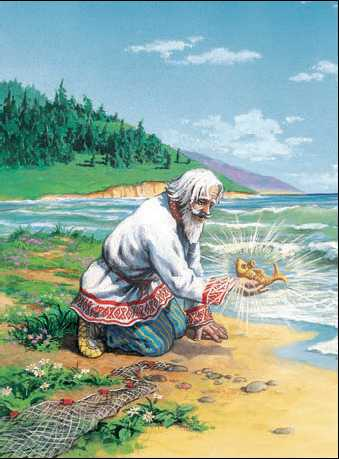 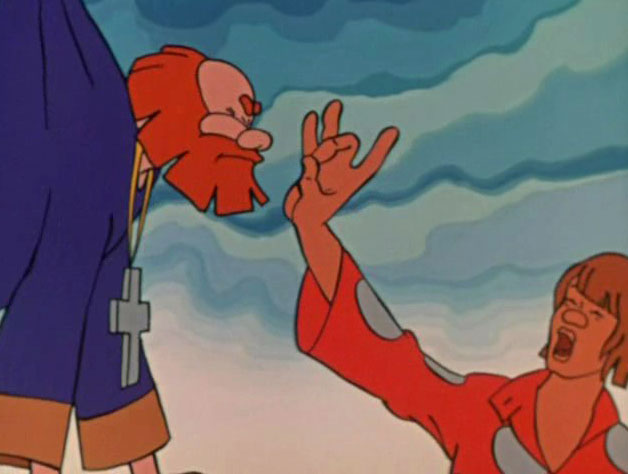 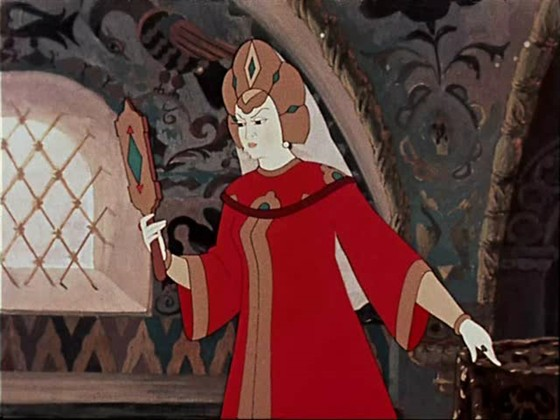 …Отечество нам Царское Село!
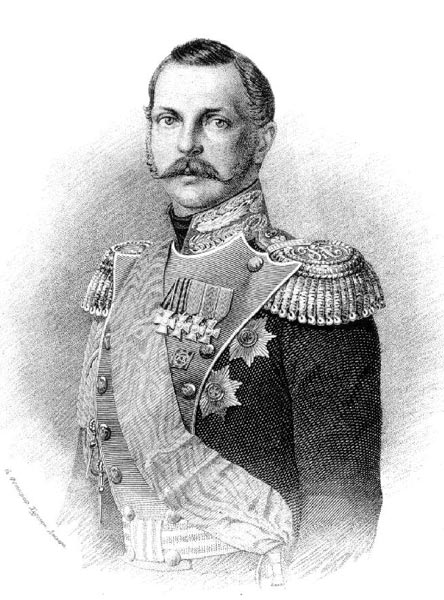 Император России
Александр I
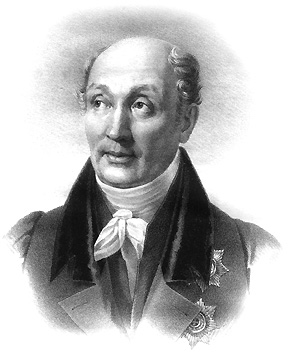 Видный государственный деятель эпохи Императора России Александра I Михаил Михайлович Сперанский.
ЛИЦЕЙ
такое же название имела и древнегреческая философская школа, основанная Аристотелем на окраине Афин у храма Аполлона Ликейского.
Так называлось в Афинах святилище бога солнца и поэзии Аполлона.
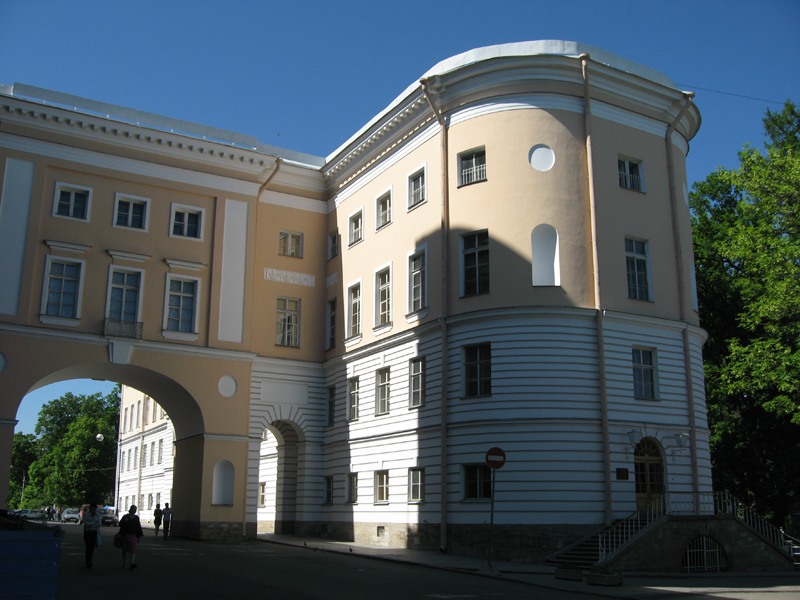 Здание Царскосельского Лицея
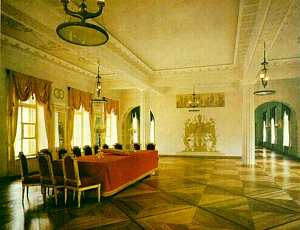 В. П. Стасов «Актовый зал Лицея»
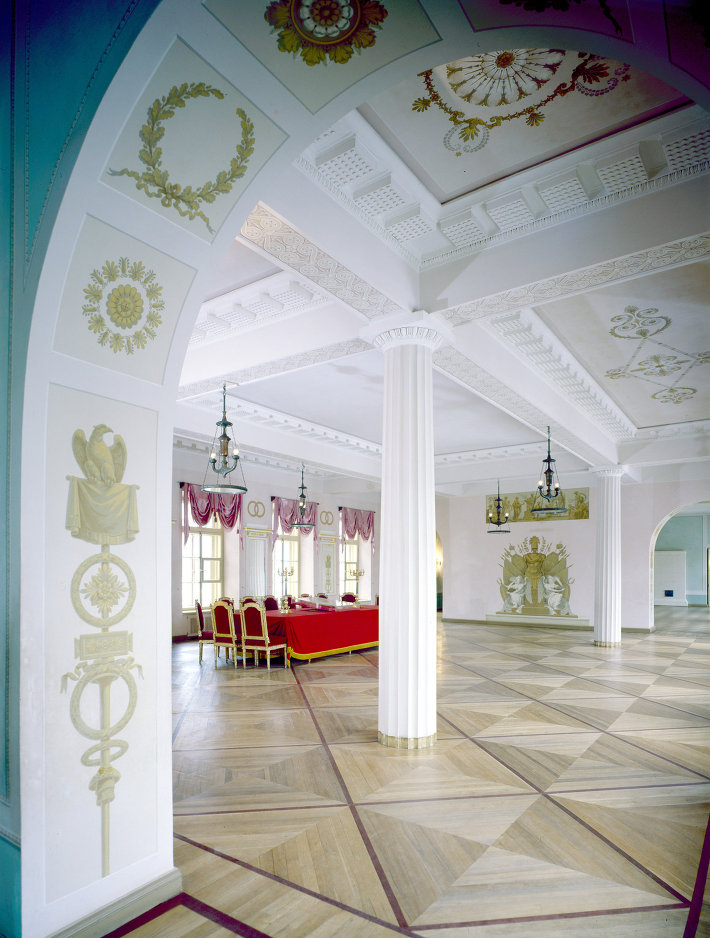 Актовый зал Царскосельского Лицея. Современное изображение.
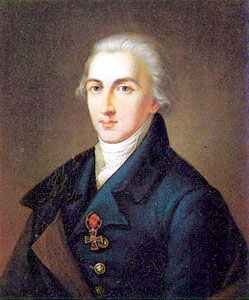 Первый директор Царскосельского 
Лицея  

Василий Фёдорович 
Малиновский.
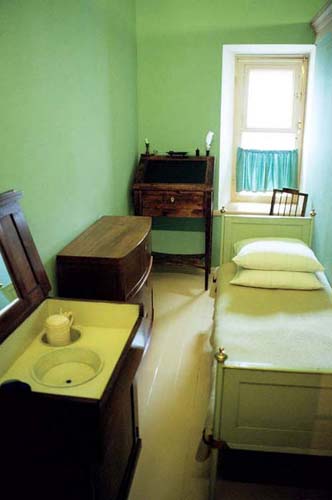 Комната 
А. С. Пушкина
Распорядок дня
Вставали в 6 утра и шли на молитву.
С 7 до 9 ч – занятия.
В 9 ч – чай и первая прогулка.
С10 до 12 ч – опять класс.
С12 до 13 ч – вторая прогулка, обед.
С14 до 15 ч – чистописание или рисование.
В 17 ч – чай и прогулка.
Вечер – повторение уроков, отдых.
В 22 ч – вечерняя молитва и сон.
Меры наказания.
отделение в классе за особенный стол;
имена ленивых выставлялись в классе на черной доске белыми буквами;
лишение общего стола. Воспитанник сажается на хлеб и воду;
уединенное заключение, в течение которого провинившегося посещает директор, который делает ему увещания. Это наказание не должно продолжатся более трех дней.
Меры поощрения.
имена отличников изображаются золотыми буквами на белой доске и выставляются в классе;
даются отличившимся ученикам книги с надписью директора и профессора той науки, в который были показаны отличные успехи;
при испытаниях определяются отличившимся золотые и серебряные медали.
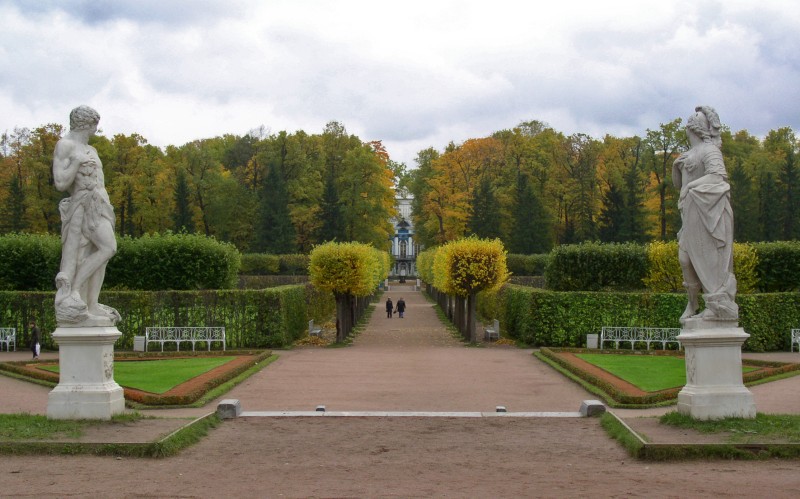 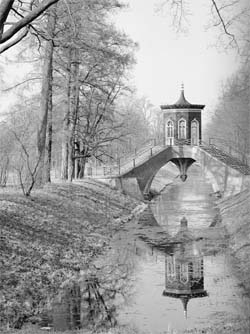 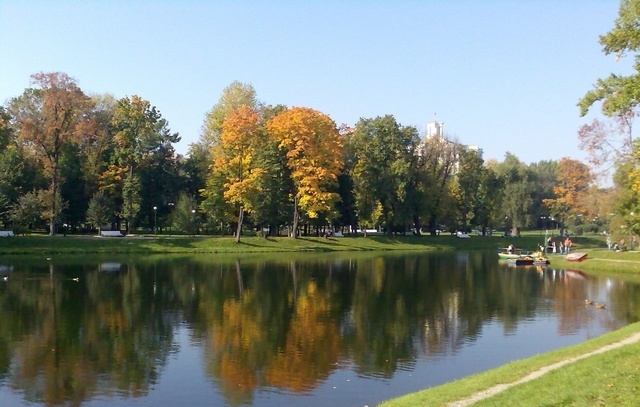 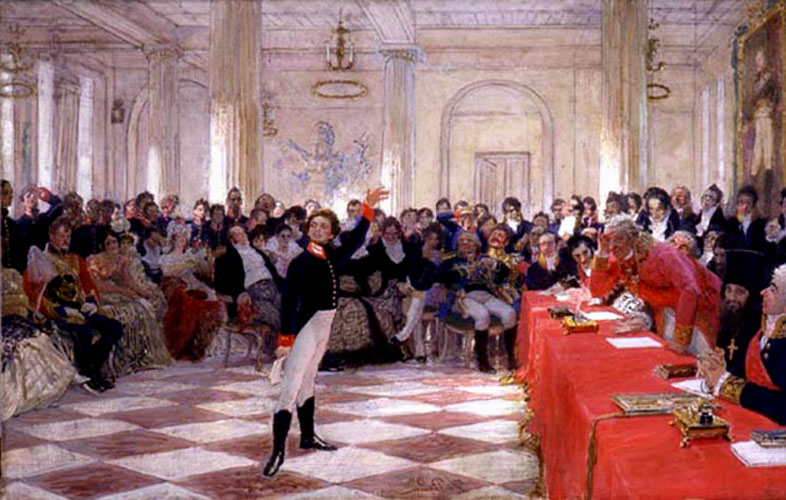 И.Репин «Пушкин на лицейском экзамене в Царском Селе»
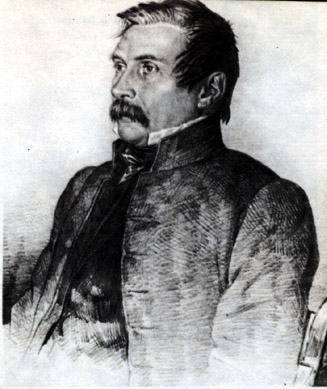 Иван 
Иванович 
Пущин
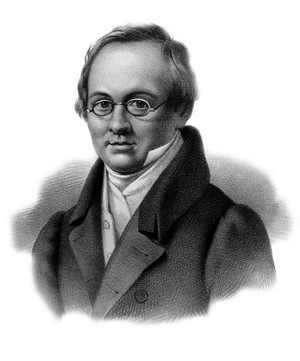 Антон 
Антонович 
Дельвиг
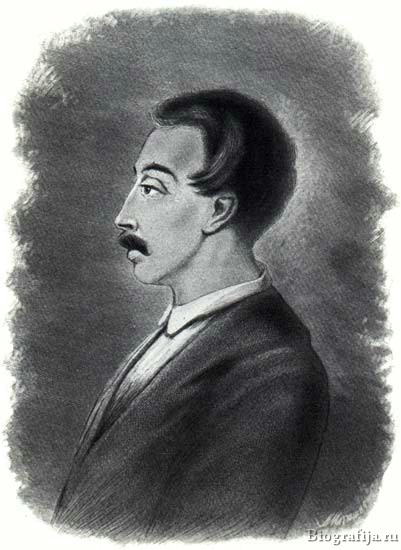 Вильгельм 
Карлович 
Кюхельбекер
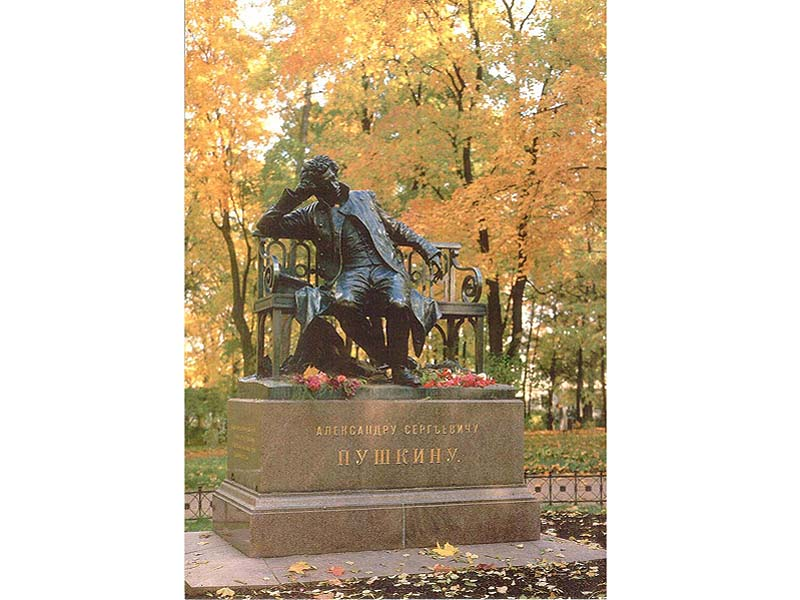